GENERAL MYCOLOGY
BY: 
          Prof. Dr. Ghada Fahmy Helaly
Prof. Dr. Ghada Fahmy Helaly
Mycology is the study of fungi 
 Eukaryotic organisms
 Have a rigid cell wall.
 Obligate or facultative aerobes.
 Require preformed source of carbon.
 Natural habitats 🡪 environment (Candida albicans 🡪 N. Flora.)
Like humans
Fungi has thermal dimorphism ( will discuss later )
About 80,000 species, <400 are medically important, <50 species cause fungal infections of humans and other animals.
 Some contributing to the production of food and spirits,

 other fungi have served medicine [antibiotics (penicillin) and immunosuppressive drugs (cyclosporine)].
Fungal infections are mycoses . Mycoses may be classified as superficial, cutaneous, subcutaneous, or systemic.
Production of food like yeast in bread and French cheese , production of spirits like in beer and wine
Fungi can live in different condition such as : 
In dry condition ( molds ) 
In acidic condition ( like those on orange ) 
Some fungi resist high osmotic pressure and can live in pickle ( مخلل )  or in jam . 
Or can be found in grains like nuts and hazelnut (  بندق )
Structure & Growth:
Two fungal structures are medically important:
(1) The Fungal rigid cell wall:
Cell wall consist of complex carbohydrates
Consists of chitin, β-glucan,...

Shape, protection ( like protection from osmotic shock ) , antigenic that stimulate immune response .
β-Glucan -> target for treatment because it not present in humans ( caspofungin antifungal drug )
(2) fungal cell membrane:
Sterol is Ergosterol.
In humans cholesterol / in fungi ergosterol and It is a target for drugs ( azoles that inhibit it synthesis / Polyene) .
Classification of fungi:
Two basic forms of fungi : yeasts and molds (or moulds).
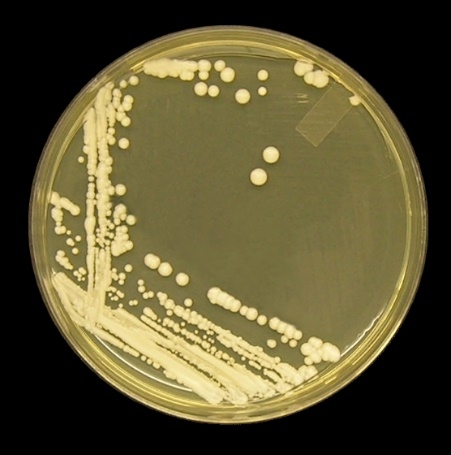 Yeasts: 
Single cells. 
Reproduce by asexual budding (blastoconidia). 

Yeast colonies are usually soft, opaque, 1–3 mm in size, and cream-colored.
Like candida
Colonies of candida albicans
Or blastospores : newly formed spores or buds
Prof. Dr. Ghada Fahmy Helaly
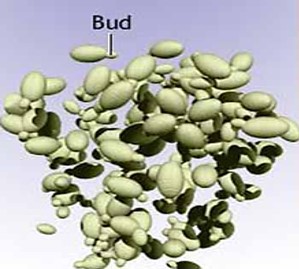 In lab culture colonies of fungi larger than bacteria
Creamy in color and consistency
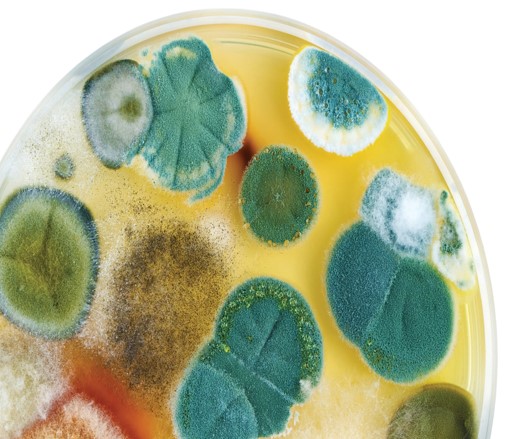 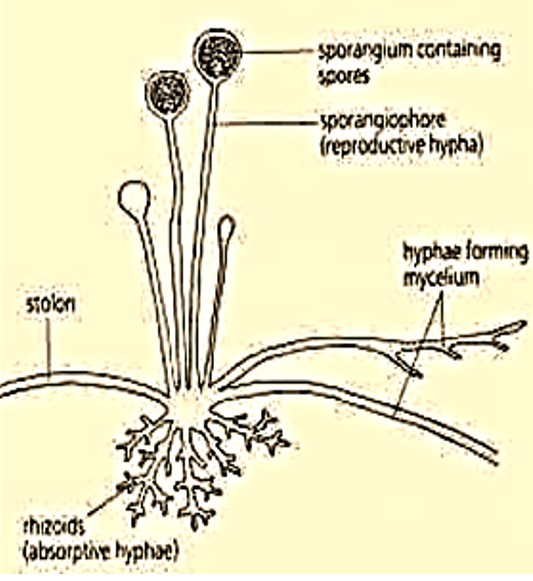 Molds: 
long filaments of cells (hyphae) form a mat (mycelium: Fluffy surface masses of hyphae and hidden growth into tissue or lab medium, absorbs nutrients ). Reproduce by cell division.
Hyphae -> epical filaments
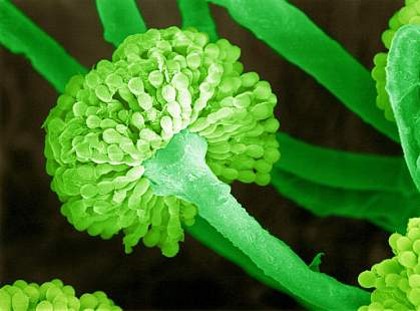 Prof. Dr. Ghada Fahmy Helaly
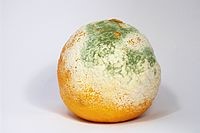 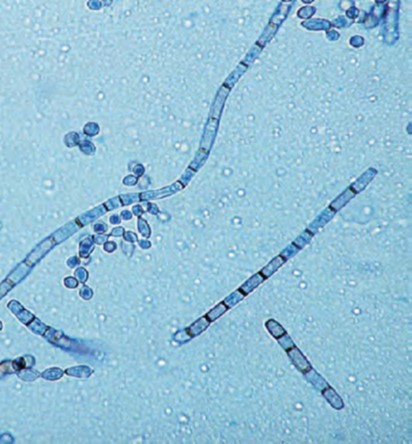 Septate hyphae each one has nucleus
Same of epical hyphae
Aerial hyphae project above the surface of the mycelium and usually bear the reproductive structures of the mold.
Hyphae may be dematiaceous or hyaline.
Some hyphae are Septate hyphae, Others nonseptate hyphae (Coenocytic). 
Pseudohyphae -> Candida albicans.
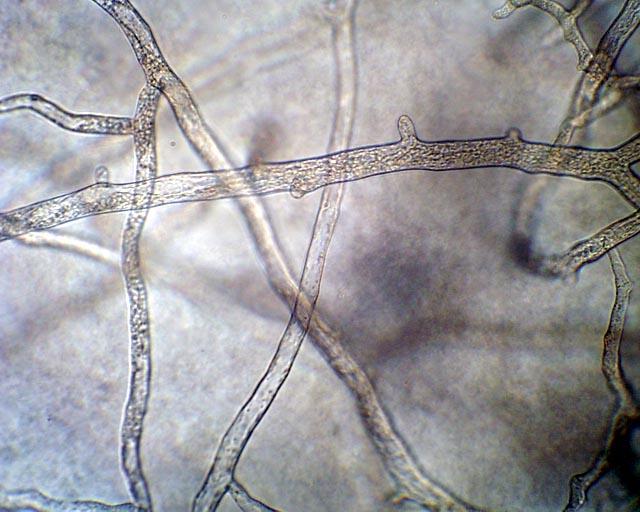 Hyaline hyphae  شفافة او زجاجية
Prof. Dr. Ghada Fahmy Helaly
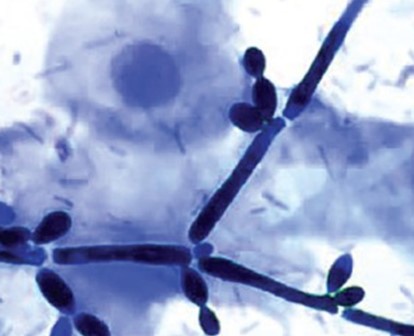 Pseudohyphae : reproduce by budding but without separation of buds , and result in sausage form
Fungi capable of converting from yeasts like form to filaments form and vice versa at diff. temp. ( occurs between diff temp. of humans body and out environment )
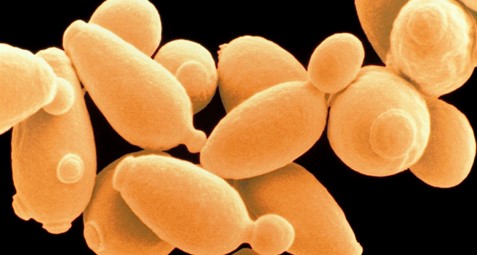 Some fungi are dimorphic (form diff. structures,  yeasts or molds, at diff. temp.) (or some other form such as a spherule). Spherule: a thick-walled spherical structure enclosing endospores 🡪 Coccidioides.
Yeasts
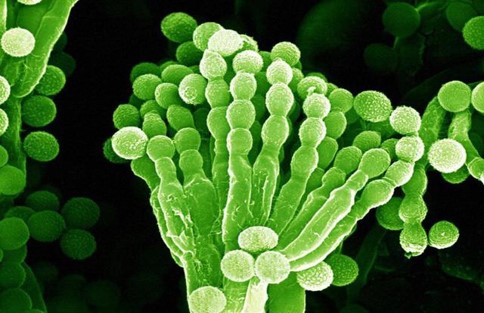 Molds
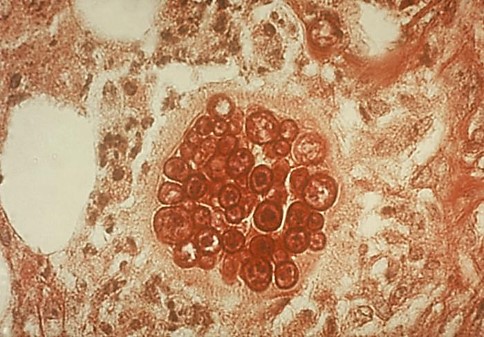 Spherule
Yeast beast in body heat ( means that yeast is the pathological form in humans body ) bold mold in the cold ( in the outer environment convert to molds )
صور سلايد 9 + 10 + 11 + 12  = مطلوبين صور لاب فقط من كل المحاضرة
Some fungi reproduce sexually by mating and forming sexual spores (e.g., zygospores, ascospores, and basidiospores).
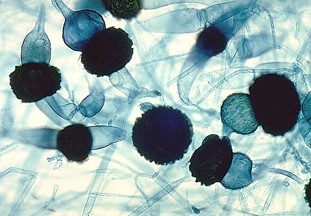 Zygospores are single large spores with thick walls. 


 Ascospores are formed in a sac called ascus.


 Basidiospores are formed externally on the tip of a  basidium.
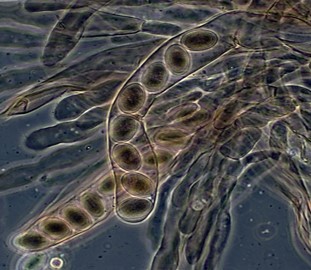 Sac = tube like
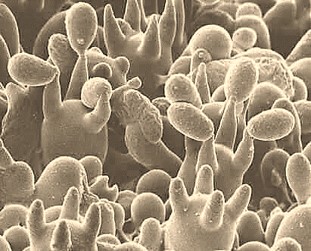 Fungi that do not form sexual spores are termed “imperfect” and are classified as fungi imperfecti.
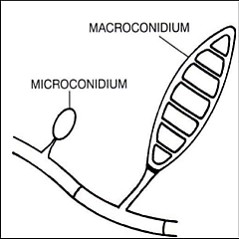 Most fungi of medical interest propagate asexually by forming conidia (asexual spores) 
The shape, color, and arrangement of conidia aid in the identification of fungi under microscope.
 Microconidia and Macroconidia.
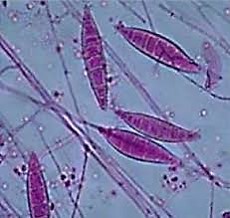 Macroconidium   ( spindle shape )
Some important conidia are:
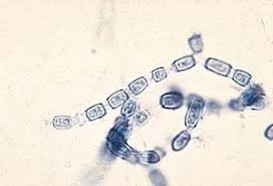 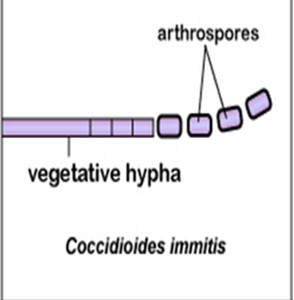 Arthrospores: fragmentation of the ends of hyphae (Coccidioides immitis).


2. Chlamydospores: rounded, thick-walled, and quite resistant (the terminal chlamydospores of Can. albicans).
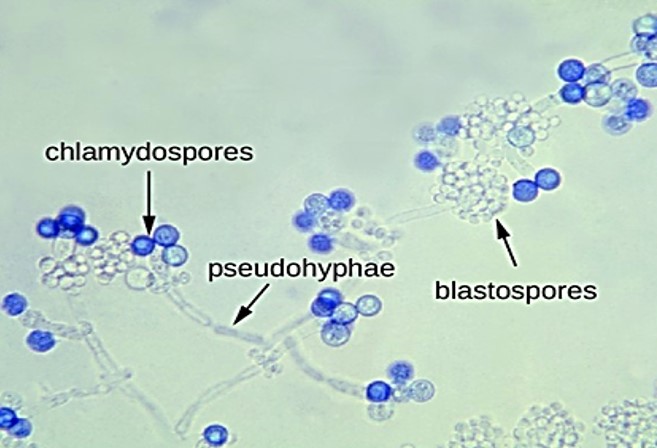 Prof. Dr. Ghada Fahmy Helaly
Can. albicans : pseudohyphae , chlamydospores , blastospores ( newly formed buds ) .
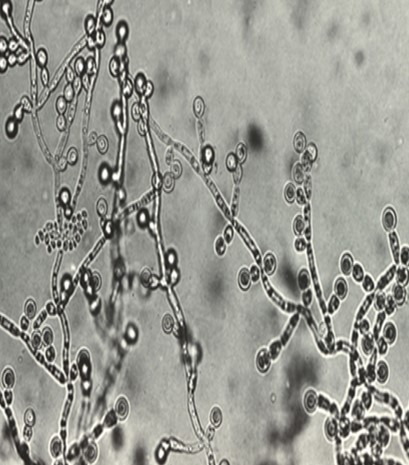 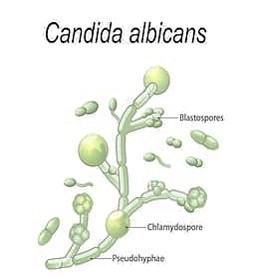 3. Blastospores: formed by the budding process by which yeasts reproduce asexually (Can. Albicans).

 
4. Sporangiospores: formed within a sac (sporangium) on a stalk by molds such as Rhizopus and Mucor.
Prof. Dr. Ghada Fahmy Helaly
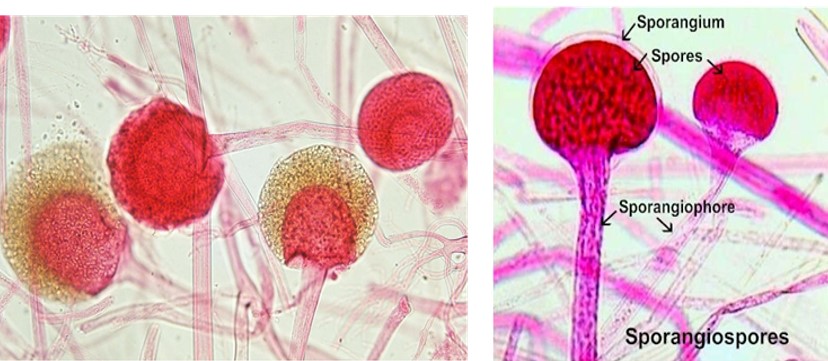 Pathogenesis:
Granulomatous 🡪 Histoplasma and Coccidioides🡪 (macrophages and helper T cells). 
 Pyogenic 🡪 Aspergillus, Mucor, and Sporothrix🡪 (neutrophils).
 Systemic fungi 🡪 skin tests 🡪 delayed hypersensitivity (manifested as induration of the skin). 
Positive skin test only indicates that infection has occurred.
 A false-negative skin test can occur in patients with reduced cell-mediated immunity.
Pus formation
بدون تحديد وقت ال  infection
In immunosuppressed patient like HIV patient
The only fungi that give positive skin test for all humans ; candida test ( N. flora )
Host defense:
Intact skin
 Fatty acids
 Hormones at puberty 
 In RT: mm of nasopharynx
 Alveolar macrophages
Cell mediated immune response -> protective 
 Immunosuppression -> opportunistic infection
Tinea capitis -> fungal infection of the scalp بتعمل مرض سعفة الرأس 
في هرمون بطلع واحنا صغار بمنع الاصابة بهاد النوع
Fungal Toxins & Allergies:
Fungi pathological forms  : mycosis , mycotoxicosis , allergies to fungal spores  ( bronchial asthma )  .
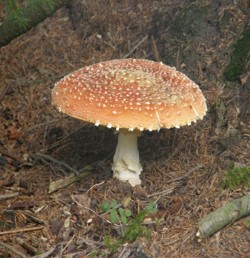 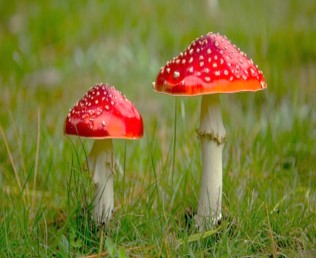 Mycotoxicosis:
Amanita mushrooms 🡪 liver necrosis 🡪 two fungal toxins (hepatotoxins).
Ingestion of peanuts and grains contaminated with Aspergillus flavus causes liver cancer due to aflatoxin (potent carcinogen)
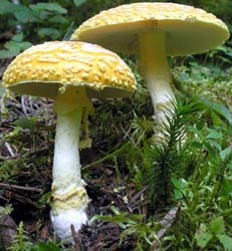 Allergies to fungal spores:
Inhalation of the spores of Aspergillus fumigatus 🡪 allergic bronchopulmonary aspergillosis.
Laboratory Diagnosis:
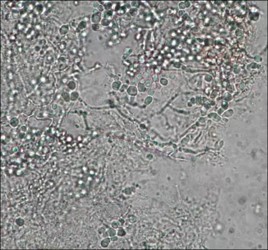 DIRECT MICROSCOPIC EXAMINATION:

10% KOH preparation -> fungal structures.     

India ink, Lactophenol cotton blue,…. 


CULTURE:  Sabouraud Dextrose Agar (SDA).
Lactophenol cotton blue
India ink
KOH -> if we want to dissolve the tissue without destruction of fungal structure .
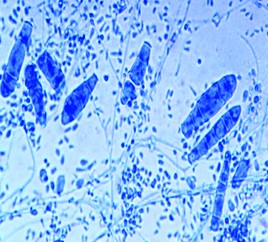 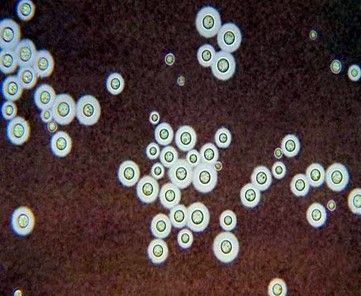 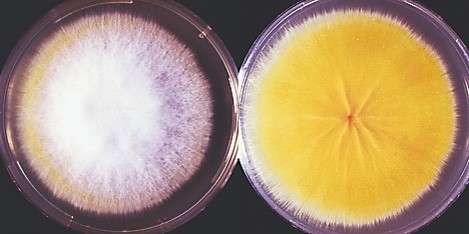 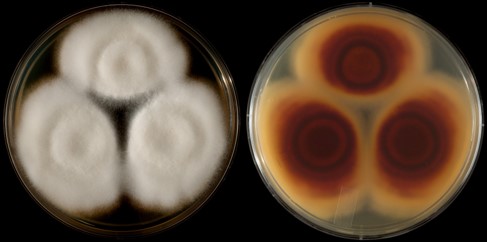 In SDA we add antibiotic chloramphenicol to prevent bacterial present  and cyclo hexamide to prevent saprophytic fungi
SEROLOGICAL TESTS: for the presence of fungal antigens and  antibodies. Two commonly used tests are those for cryptococcal antigen in spinal fluid and for Coccidioides antibodies in the patient’s serum

DNA PROBES.
We use serological test to see Ag in immunosuppressed patients
Means nucleic acid amplification , kits for systemic infection
Antifungal Therapy:
Polyene antifungals: Bind ergosterol (Amphotericin B, Nystatin)

  5- Fluorocytosine: Resistance ??

Imidazole: Interfere with ergosterol synthesis, ketoconazole,…. 

Triazoles: Fluconazole, 
Echinocandins: Caspofungin, inhibit glucan synthesis.
Topical antifungals.
Polyene binds ergosterol which form ion channels -> leakage -> fungal cell death , may bind with human sterol so they use lipid or liposomal formulation to become less toxic to humans 
Amphotericin : IV in life threatening fungal infection / Nystatin : topical , intravaginal and oral for candida 
Polyene not absorbed from GIT
Act intrafungal -> inhibit protein , RNA , DNA synthesis but has a high resistance so should be given in combination with amphotericin or fluconazole for cryptococcal meningitis
Has 2 nitrogen in azole ring / keto -> orally in non life threatening condition
Has 3 nitrogen in azole ring , better in systemic fungal infection
For candida infection
Like Imidazole and miconazole in case of dermatophytes and mucosal yeast infection